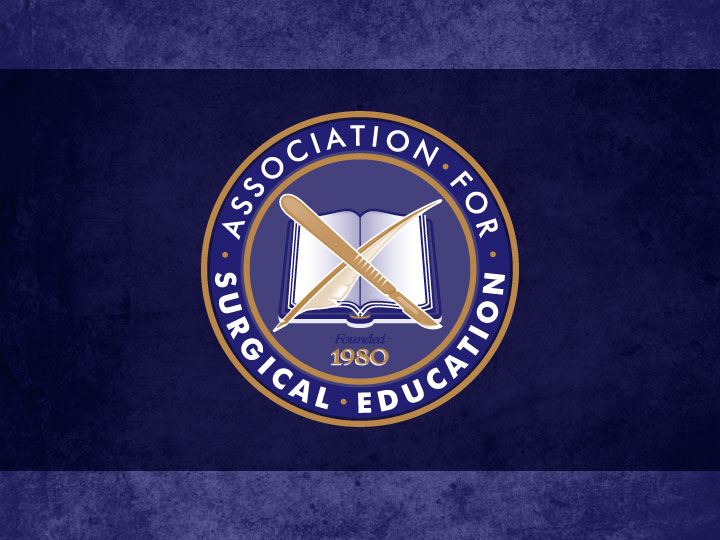 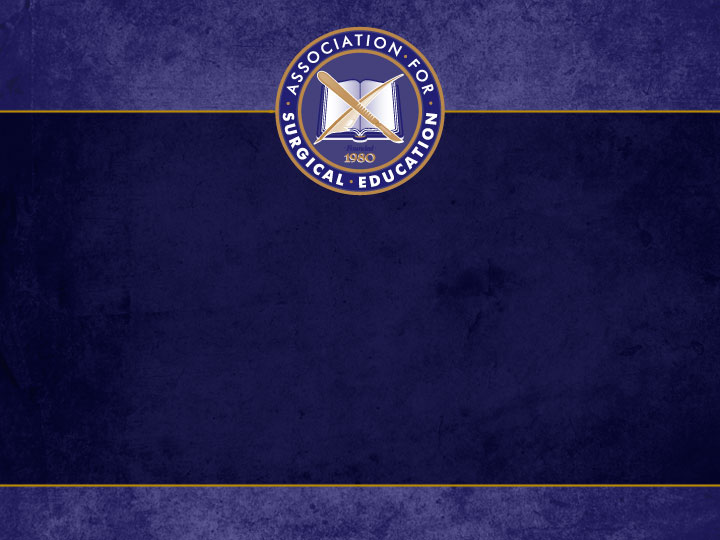 Optimizing Faculty TimeJeremy Lipman, MD
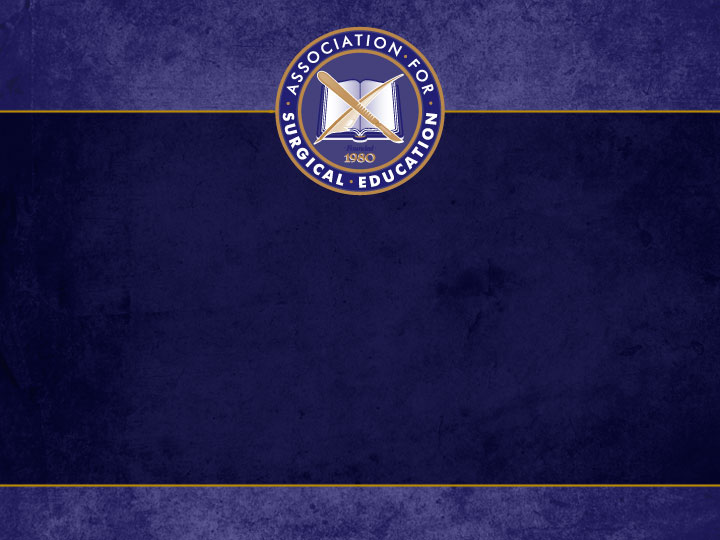 No Disclosures
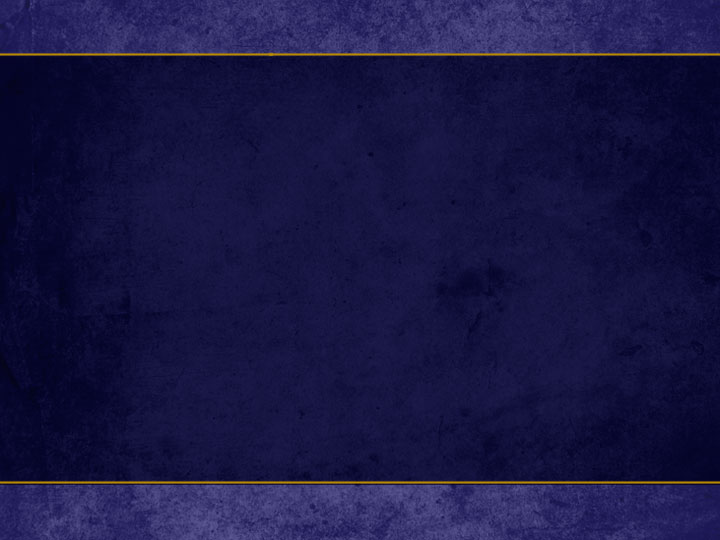 Problem
You have valuable content for the students
Need someone to deliver it
Too many times to the well for some
Others are sequestered 
How to optimize all available resources to teach the students?
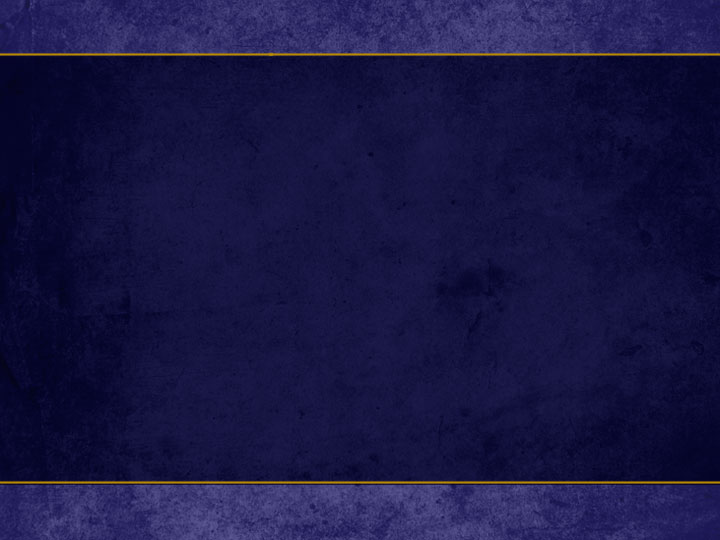 Overview
Develop strategies to recruit and motivate faculty for student teaching sessions.
Discuss options for alternative personnel for student instruction
Identify possibilities for self-directed learning
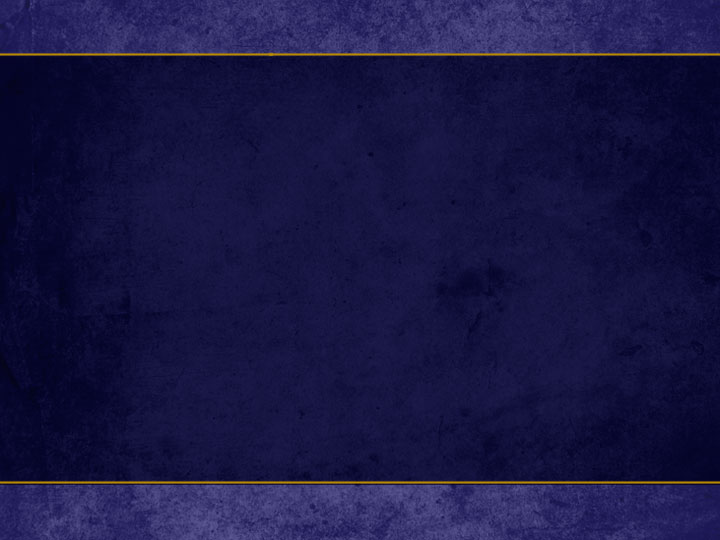 Survey
Limitations implementing ACS skills curriculum
50% - resident and faculty availability
Time, space, money were others
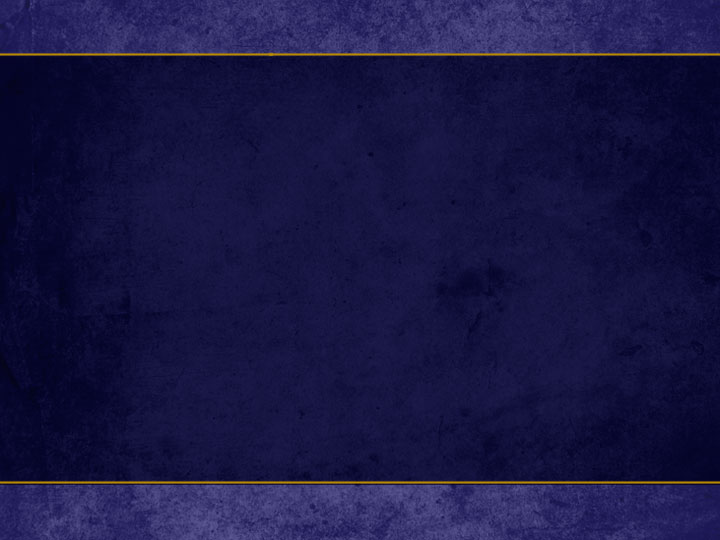 Faculty Recruitment Tools
Faculty Development
Teaching Awards?
eRVU
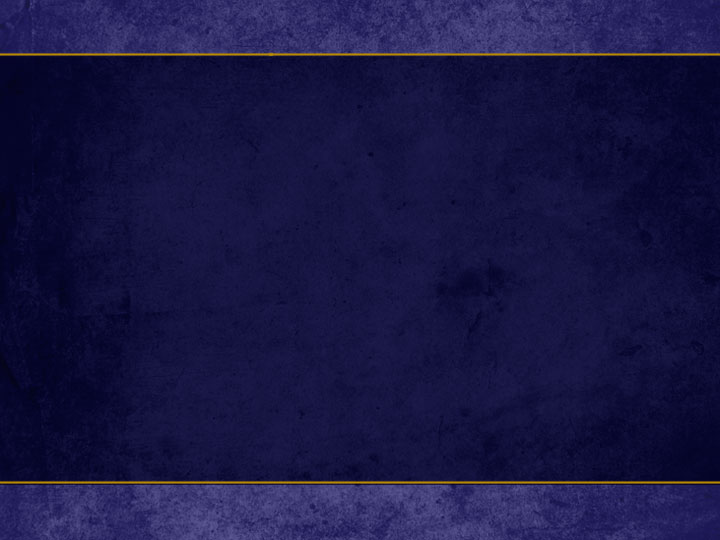 Faculty Recruitment Tools:Faculty Development
Improves attitudes towards teaching
Provides feedback
Peer role-models and networking
Learners notice improvement
Steinert, Med Teacher, 2006
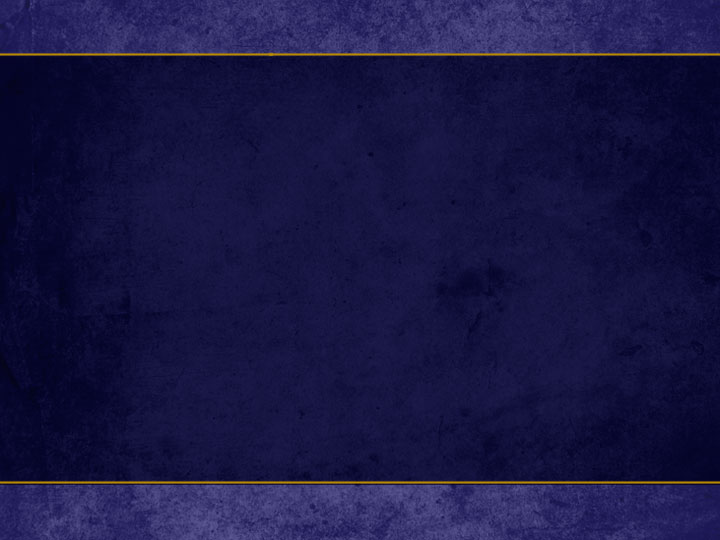 Faculty Recruitment Tools:Teaching Awards
Outcome data are limited
May be a double-edged sword
Accuracy, Motivation, Public
Schindler, DaRossa, J Surg Ed, Dec 2013
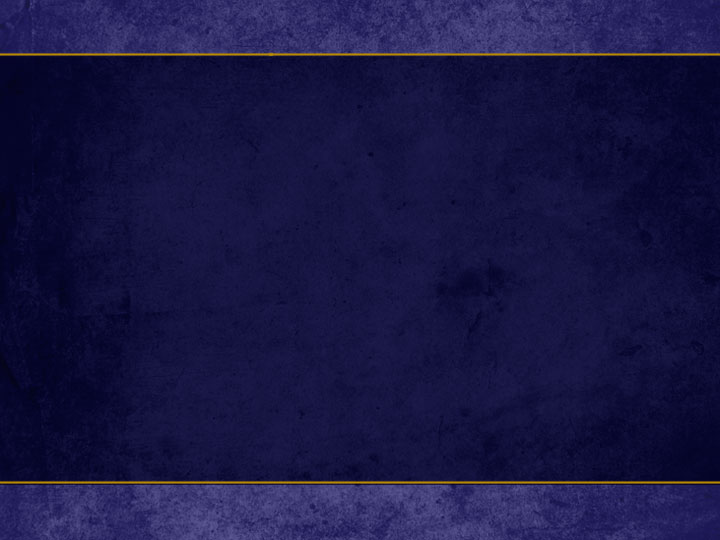 Faculty Recruitment Tools:eRVU
Teaching, Research and Service
Attend journal club: 0.5 pts
Grand rounds presentation: 2 pts
Receive annual teaching award: 15 pts
Average 22 pts / month
Quarterly bonus $145 - $6,128
Williams, Dunnington, Acad Med. Feb, 2003
Cramer Acad Med 2000
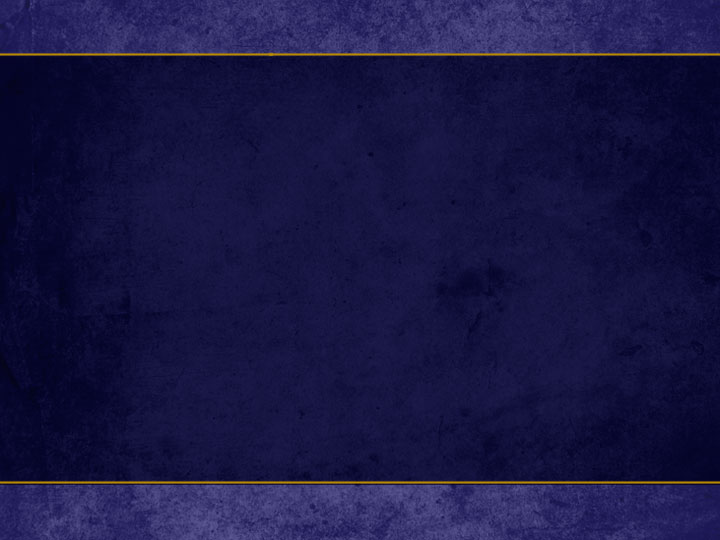 Faculty Recruitment Tools:eRVU
Some report clinical productivity decreased
Perception of “gaming”
Increase in non-peer reviewed articles
Cramer Acad Med 2000
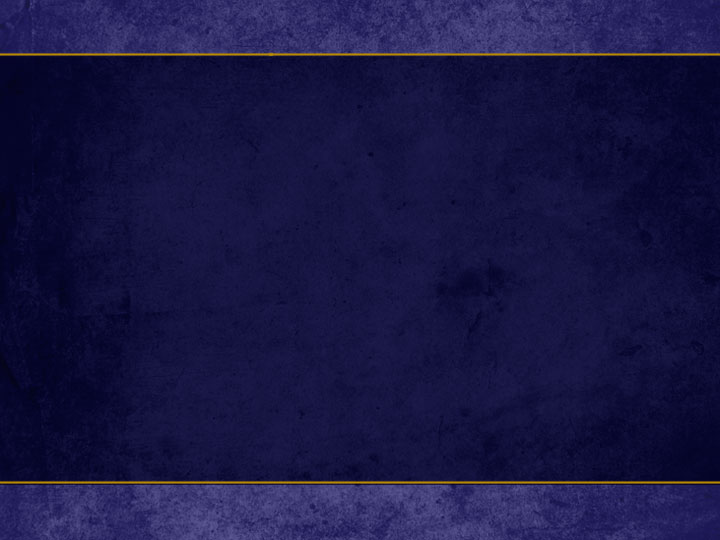 Alternative Instructors
Skills Coach
Near-peer teachers
Patients
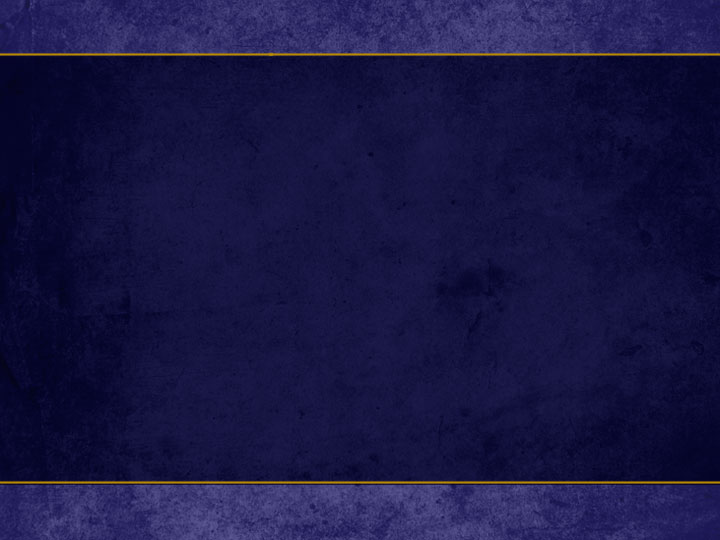 Alternative Instructors:Skills Coaches
Surgical Techs and First Assists
Trained to teach a task by surgeon
Outcomes as good as surgeon teaching
Kim, Dunnington, Am J Surg, Jan 2010
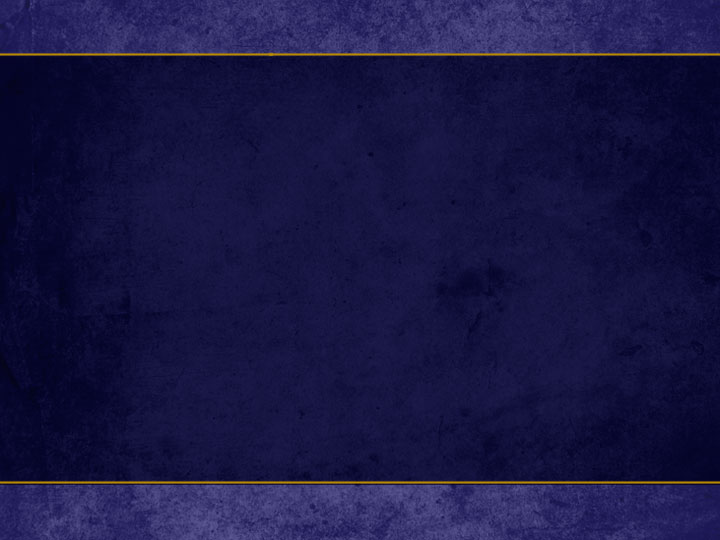 Alternative Instructors:Near-Peer Teachers
Learners
Teachers
More time
Appropriate level
Safe atmosphere
Teaching skills
Reinforce concepts
Safe atmosphere
Bulte, Med Teacher, Sep 2007
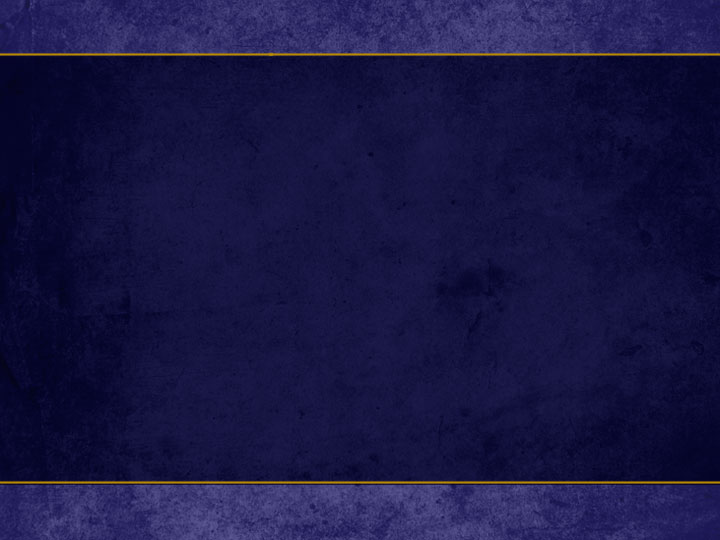 Alternative Instructors:Patients
Teach impact, not physiology
Reinforces themes
Integrated into curriculum
Jha, Med Educ. May, 2009
Towe, Med Teacher, Feb, 2013
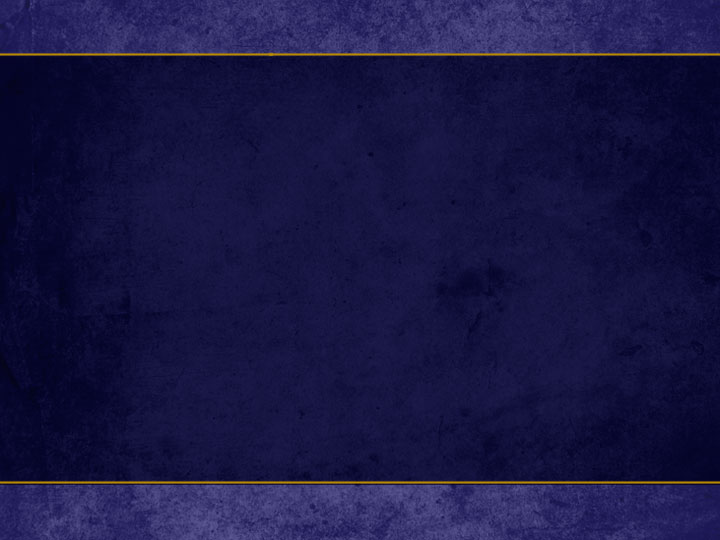 Non-Faculty Resources
Self-Directed Learning
Crowd Sourcing
Spaced Education Games
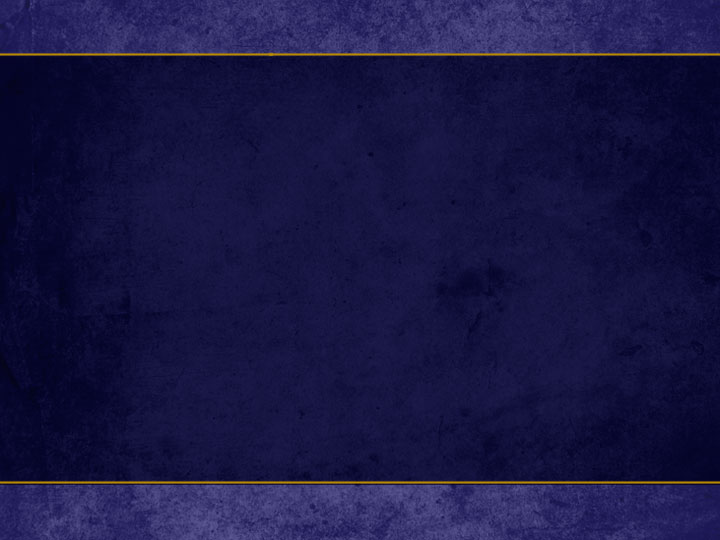 Non-Faculty Resources:Self-Directed Learning
Learners work through module with no supervision or outside feedback
Guided by self-assessment metrics
Significant improvement in technical skills
Could be done with no faculty involvement
Wright, Horvath, Surgery, June, 2012
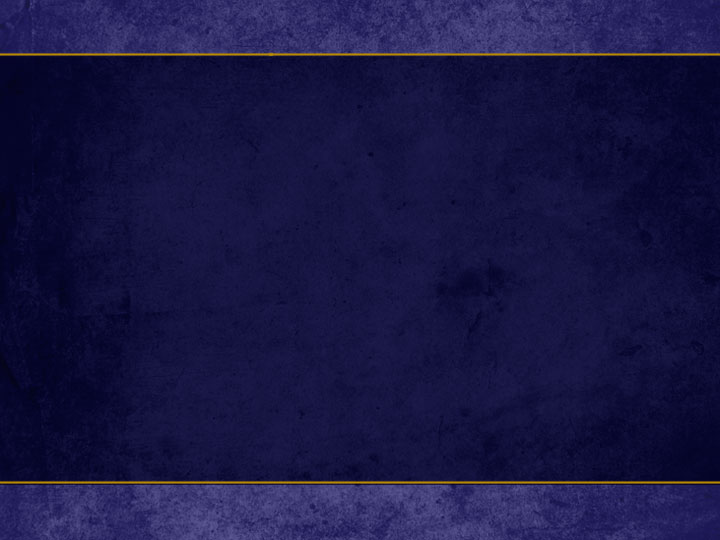 Non-Faculty Resources:Self-Directed Learning
Teach basics to perform advanced skills
Faculty presence during basic task training did not effect performance of advanced skills
Entire curriculum did not need faculty
Jensen, Am J Surgery, July 2009
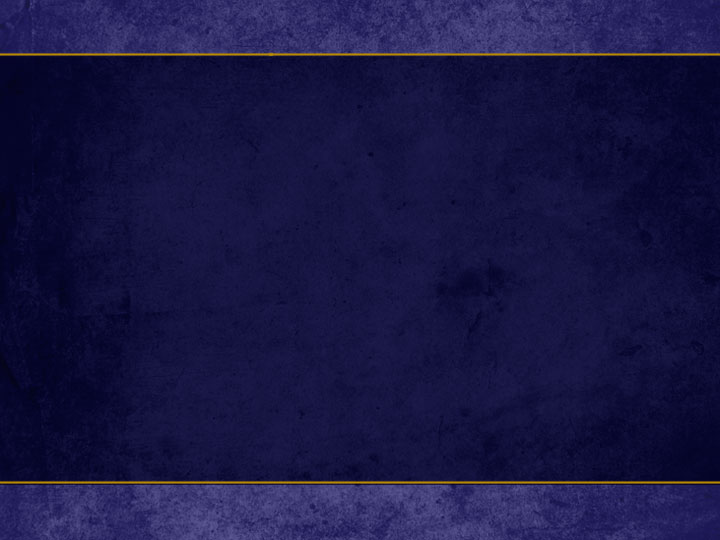 Non-Faculty Resources:Crowd Sourcing
Pose a question or task to the group
Create a central information repository
Google Drive
Revisions ultimately lead to an accurate database of information
Hansen, Acad Med. June, 2013
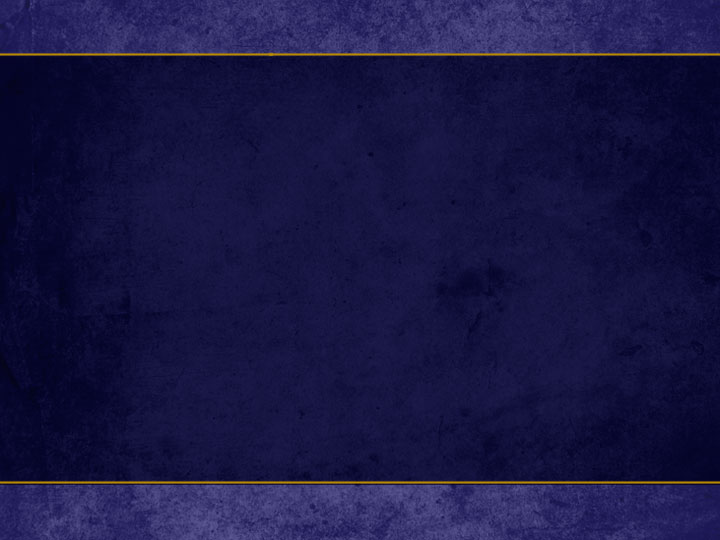 Non-Faculty Resources:Crowd Sourcing
Posted videos can be reliably assessed
Feedback included
Very short turnaround
$1 per feedback
Chen, J Surg Research, Mar 2014
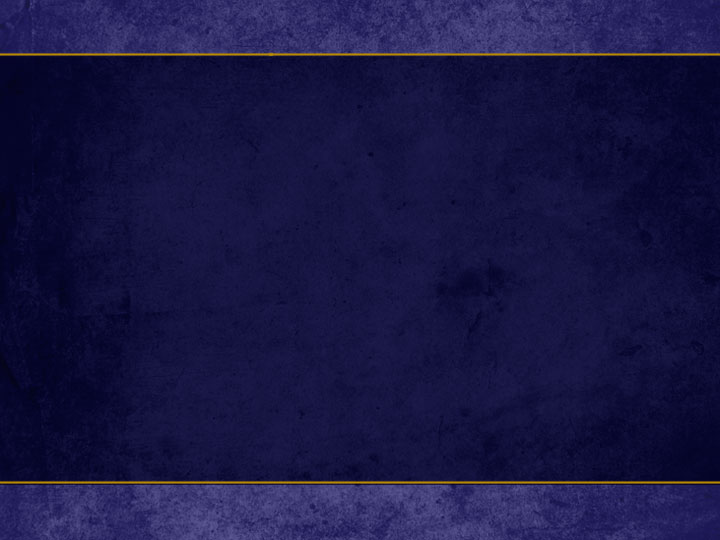 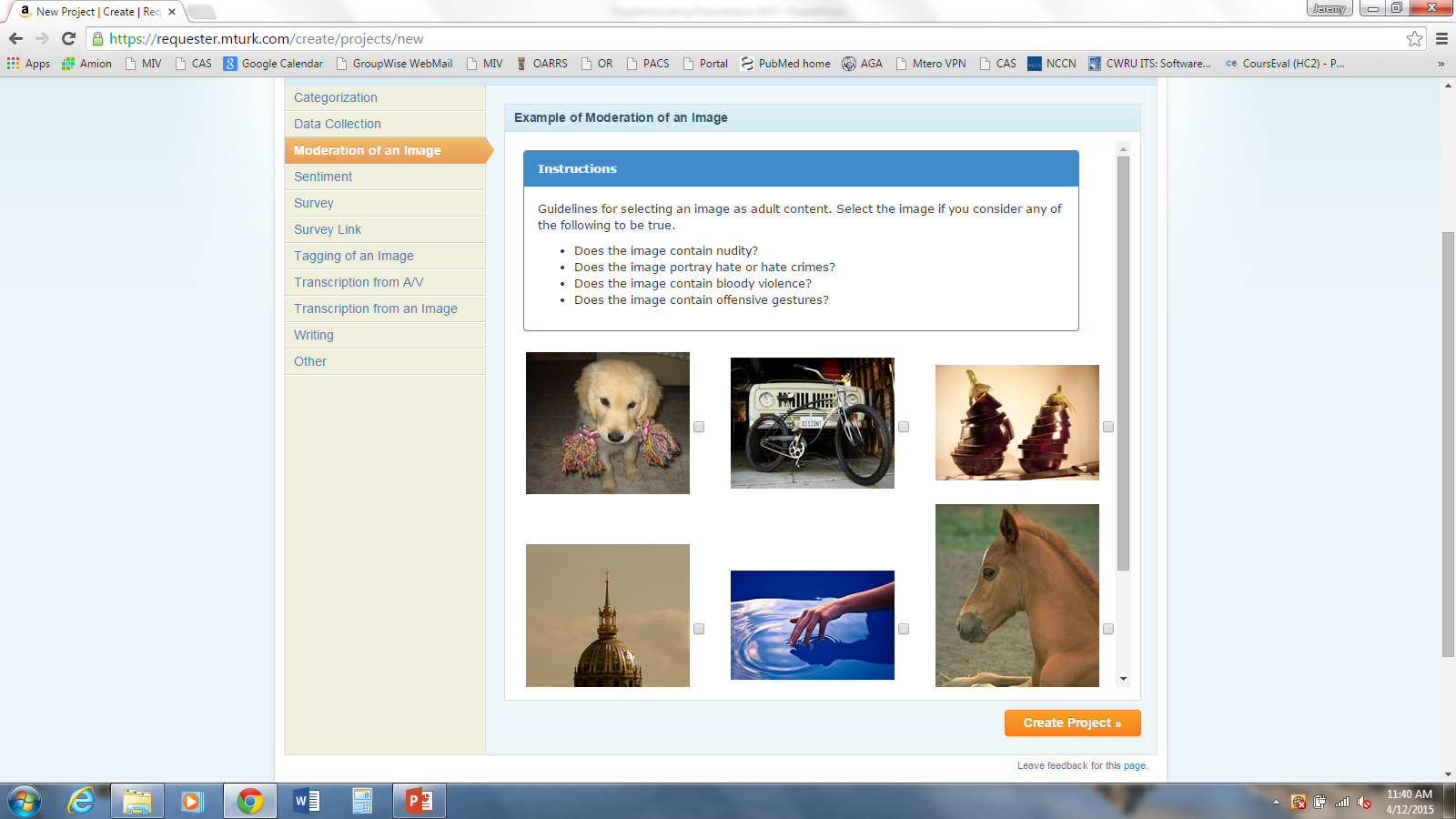 https://requester.mturk.com/create/projects/new
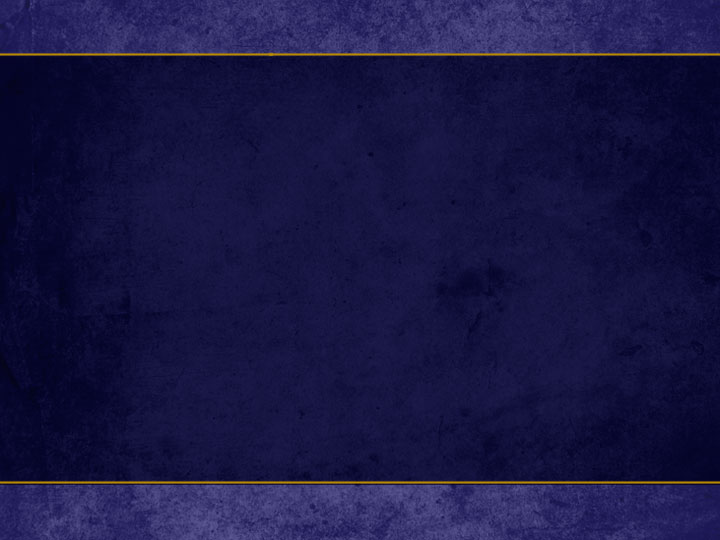 Non-Faculty Resources:Spaced Education Games
Questions on key topics emailed daily
Immediate feedback
Engaging
Improves knowledge retention
Kerfoot, Acad Med. Oct, 2012
Kerfoot, Med Education. Jan 2007
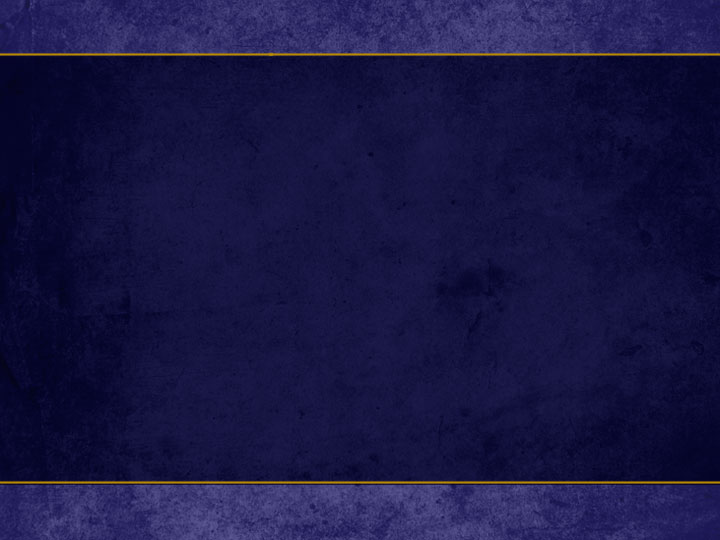 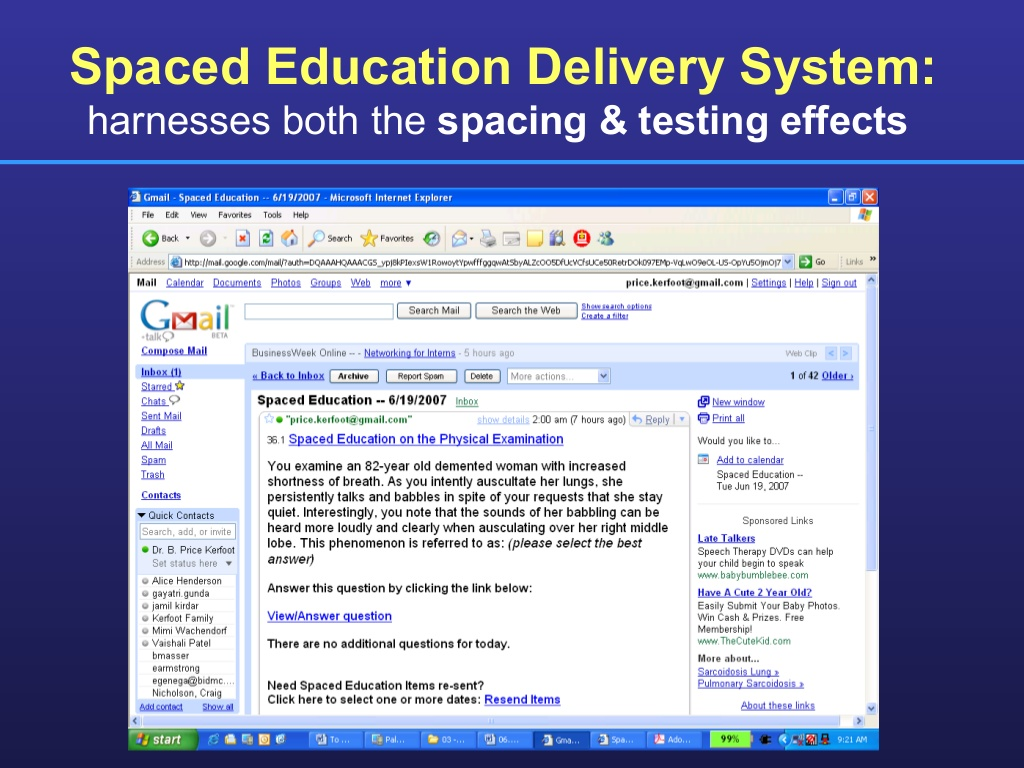 http://www.slideshare.net/QstreamInc/lessons-from-harvard-using-gamification-to-juice-your-sales-training
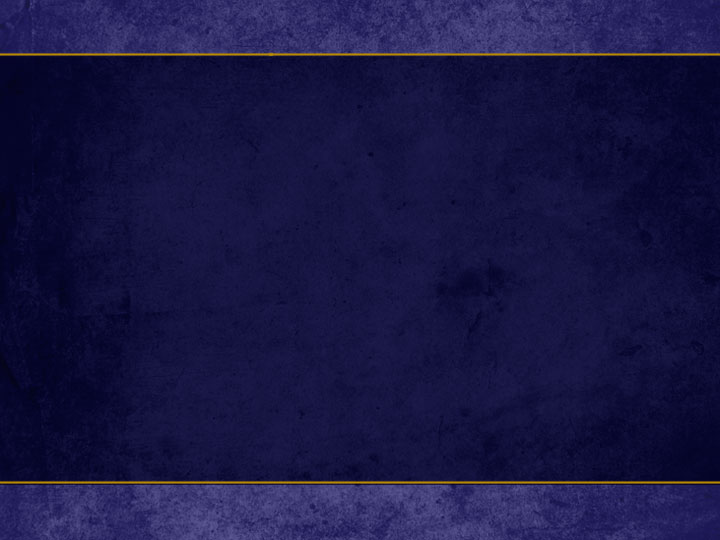 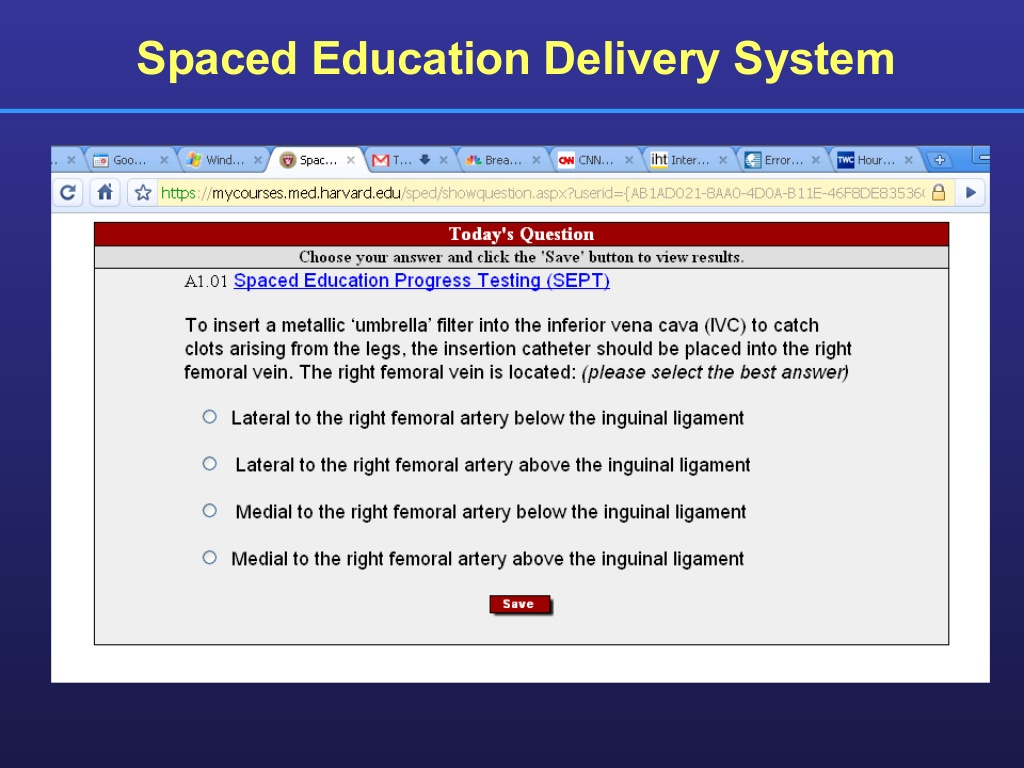 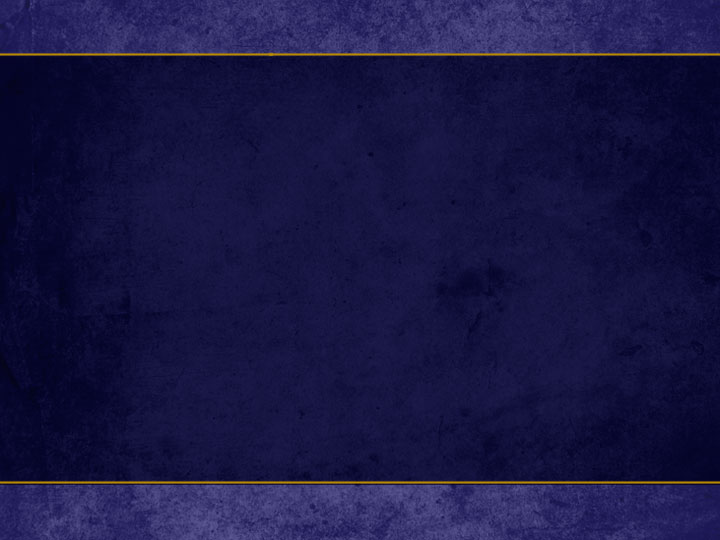 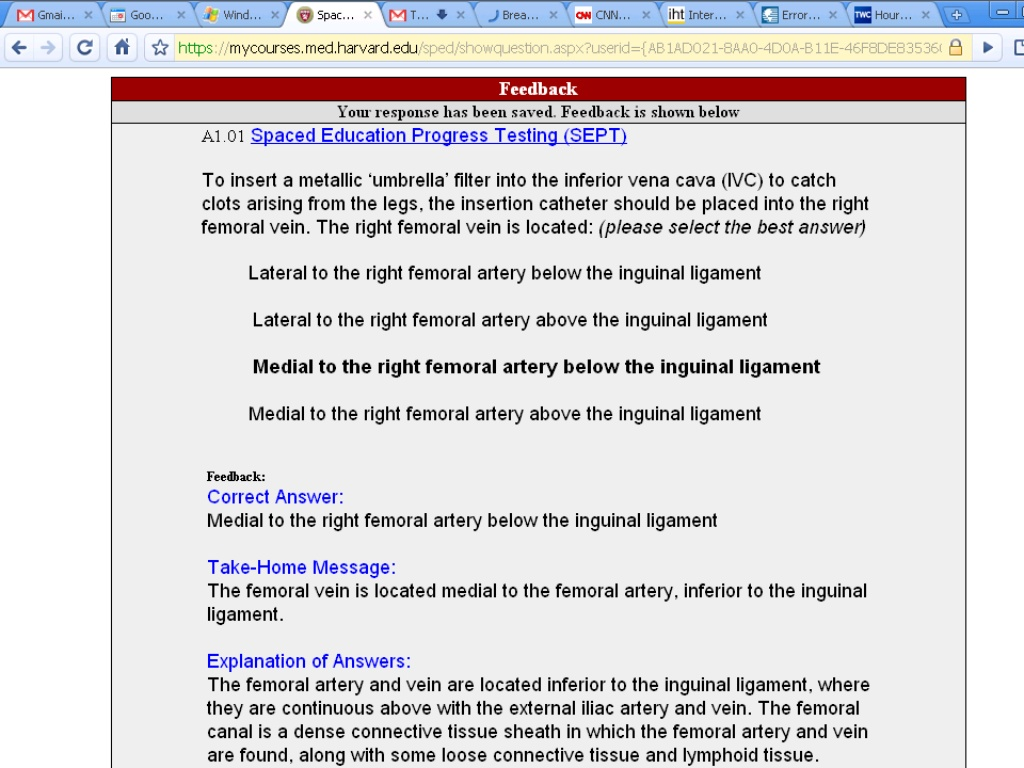 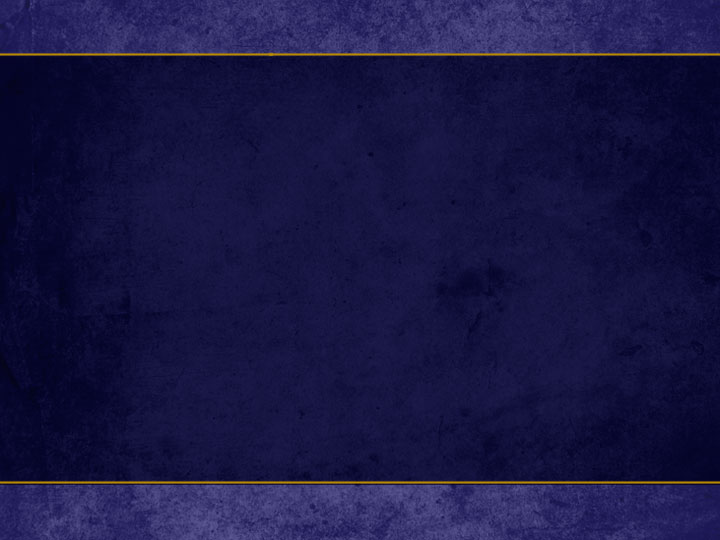 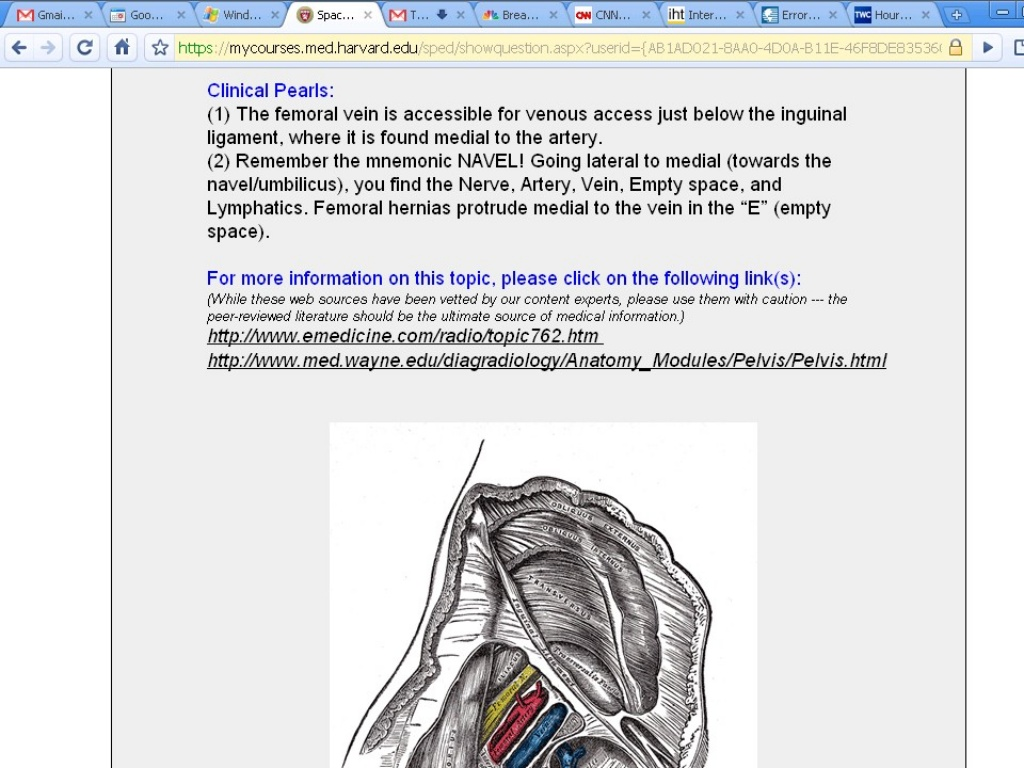 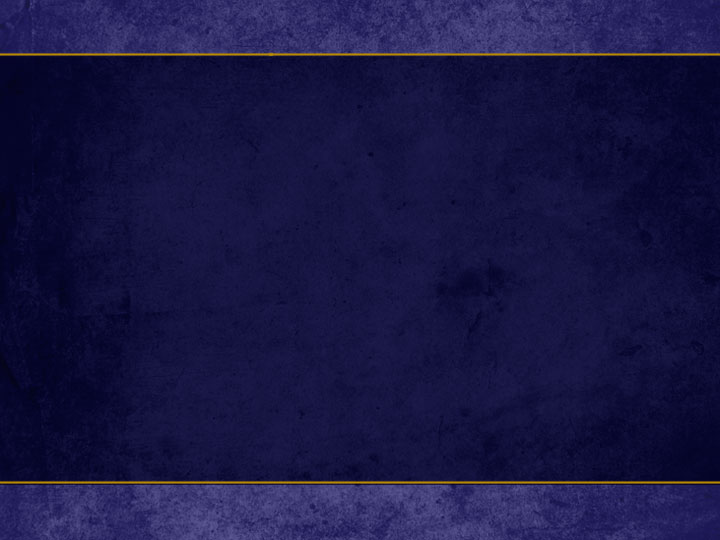 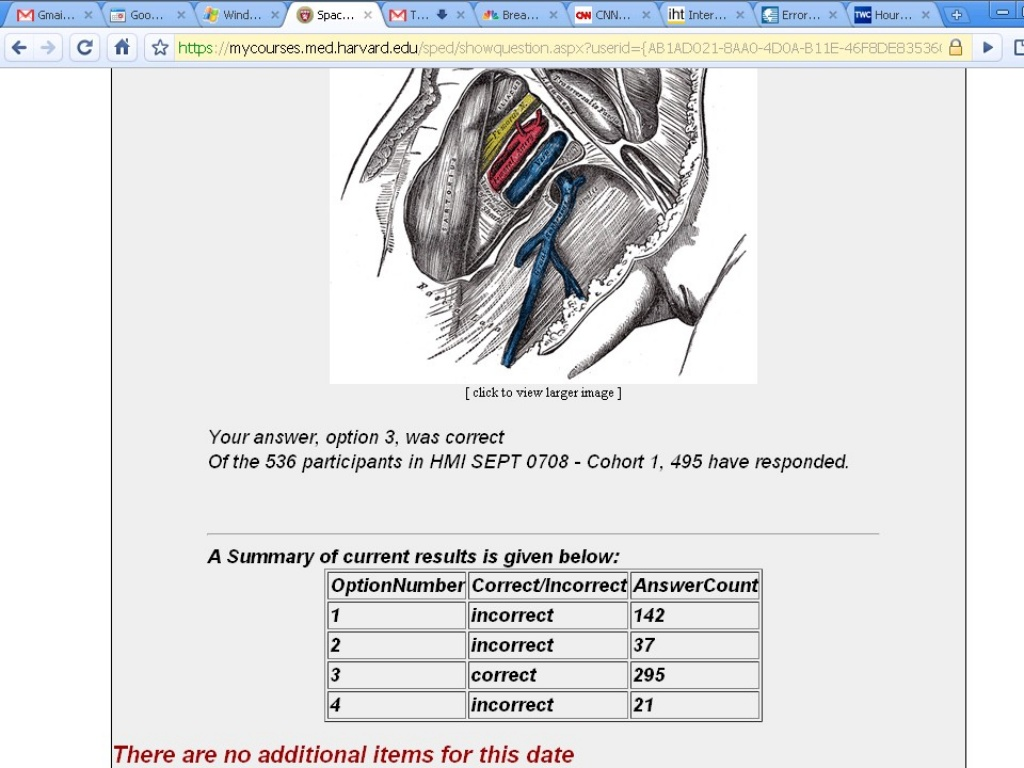 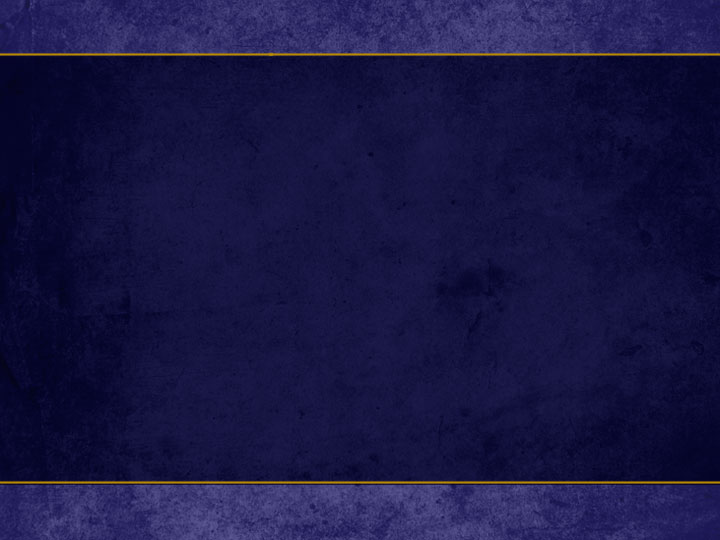 Conclusion
Many options exist to optimize the use of physician time
Many alternatives require more up-front effort
Need to find the right models for your program